Career Cluster Guide 2018
April  2018 
Robert J. Witchger, Ed.D.
Director, Career and Technical Education
Tony R. Reggi, D.Min.,    Chris Droessler 
Coordinator, Career and Technical Education 
North Carolina Community College System
[Speaker Notes: Welcome

Thanks for showing an interest in career planning and coaching 

Purpose today 

Overview Career Development to encourage you to dig deeper

Share best practices 

Highlight the book 

Hear from you on other topics of interest around career planning 

Pick up the Books]
Agenda
10:00	Career Development Theory
10:30	Career Advising at our Colleges
11:15	NC Career Cluster Guide
11:45	Using the Career Cluster Guide
12:30	Lunch on your own
12:45 - 2:30	Career Cluster Guide Distribution 					@ NC Textbook Warehouse
NC Career Cluster Guide 2018
Career Concerns occur throughout one’s Life
[Speaker Notes: Career concerns occur through one’s life

They get deeper and broader the older one gets 

After high school  individuals are concerned with transitional occupations 

Continued adjustments continue to be made throughout  life 

1/2 of the individuals waking hours are spend in working, dissatisfied work can lead to dissatisfaction in other parts of life]
NC Career Cluster Guide 2018
Several hours of upfront planning can have a positive influence of career outcomes
[Speaker Notes: Several hours of upfront planning  can have a positive influence on career outcomes 

John Krumboltz believers one’s career and  personal life are intertwined 

Career has been defined as roles individuals play over their lifetime 

NCDA sees  Leisure and Life work as part of one’s career Career Decisions or career choice can occur at any point in a career 

Career Development theories (CDT) can serve as a guide for counseling 

CDT attempt to explain behavior  that occurs over many years]
NC Career Cluster Guide 2018
As career coaches it is good to choose a manageable theory that is easy to draw on when working with individuals
[Speaker Notes: As career coaches and counselors it it good to choose a manageable theory that is easy to draw on in working with individuals 

As counselors/coaches  there is a general code of ethics in working with individuals: 

Show unconditional positive regard in working with individuals, that is acceptance of the individual  as worth-while, valuable, accepting of all ages, sex, races, and creeds. 
Demonstrate Genuine sincerity, act in a sincere and honest manner 

It is important to be congruent and consistent in your voice, body language, verbal statements 

Communicate with empathy and show understanding for the individuals point of view.]
NC Career Cluster Guide 2018
Attending Skills are critical in working with students
[Speaker Notes: Attending Skills are critical in working with students/ 

Insure your non-verbal presence demonstrates openness, good eye contact and a relaxed manner 

Ask open ended questions 

Rephrase what the client said 

Provide information not opinion, information that is up to date and clear 
REMEMBER: Students see coaches as experts]
NC Career Cluster Guide 2018
Assessment Instruments can be categorized as tests and inventories
[Speaker Notes: Assessment Instruments can be categorized  as Tests and Inventories 

Tests typically measure ability and achievements 

Inventory solicit preferences or viewpoints, there are not right or wrong answers

Rule of thumb use assessments that 
Have strong Norms based on populations we are working with 
Reliability - that are consistent and dependable 
Validity - it measures what it’s supposed to measure 

Assessment Instruments help us develop and verify theories
Provide the coach with information that can be used to understanding the client from career development theory - point of view]
NC Career Cluster Guide 2018
A Career Coach's Mantra
[Speaker Notes: Coaches and Career Counseling 

When sharing Information on education and occupations

Autonomy - respect the client decisions 
Non-maleficence - Promote health and well being 
Justice- Fairness in dealing with clients 
Fidelity - to clients, colleagues and students]
NC Career Cluster Guide 2018
Trait Factor Theory
[Speaker Notes: Trait factor are types of theories 
Trait Factor model has its start in Parsons (1909) book Choosing a Vocation in which he outlined his theory of patching personal traits to job characteristics

Frank Parson the father of trait factors felt it was important that the individual understand yourself  and the requirements  and conditions of work 
     The key was using true reasoning on the relationship of the two 
     Each person has:  Attitudes, abilities, interested ambitions, resources (limitations)
     Work has requirements and conditions for success, advantages and disadvantages, $ Opportunities 
     Career choice can be  balancing one general values with one’s work values

Number of subsequent researchers continued to develop the model 

It is to the trait factor school that we owe the Dictionary of Occupational Titles (1972) a compendium of more that 40,000 job  each one described and classified 

The  General Aptitude Test Battery (GATB) and Differential Aptitude Test (DAT) have implications that there exists on ideal job for each person, and that peoples interests and abilities do not change over time and that these two factors are most responsible for career choice and satisfactions 

The trait factor models of career counseling assume that clients have one of four possible problems 
LACK OF INFORMATION ABOUT THE SELF, 
WORK OR PERSONAL BARRIERS  lack of career choice 
uncertainty about career choice 
unwise career choice — PERSON AND JOB A MISMATCH 
discrepancy between interest and aptitude  - PERSON WITH POOR VERBAL SKILLS BECOME A LAWYER??]
NC Career Cluster Guide 2018
Individual Traits 
O*NET  Factors
[Speaker Notes: If you want to go deeper, To better understand Work and Job Requirements  -  O-Net provides 14 elements of  information on careers
the o-net number  
Occupational Title 
Occupational Handbook Title 
O-nets Descriptions or tasks 
Years Earnings 
Educational requirements 
Knowledge required 
Abilities 
Skills Needed 
General Work Activities 
Job Characteristics 
Guide for Occupational Exploring Grouping 
Classification of instructional programs 
Related Dictionary of Occupation Job Title 6. The Hay-day for trait factor over in the 1950’s, influence is still apparent today]
NC Career Cluster Guide 2018
John Holland 
Personality Type
[Speaker Notes: 7. Holland  has delineated environmental traits in six categories and individuals personalities in Six (6)  types — This is for another time

John Holland - theory of vocational personalities and work environments- revised 5 times since 1959 

From simple trait factor premise Holland developed a typology of personalities and work environments that can be used to categorize a particular persons or jobs 	
Not to simplistic - dominate type and one or two other types 
Some types are more compatible than than others 
His hexagon was developed to reflect this compatibility 
His latest version he theorized how personality types develop and change 

Holland indicates a person’s basic personality type stabilized between the ages of 18 and 30 
Individuals who personalities are inconsistent or undifferentiated, not clearly distinguished dominant or secondary type tend to change themselves  -- to find the job--  rather than alter the environment to suit them]
NC Career Cluster Guide 2018
John Holland 
Personality Type
[Speaker Notes: Holland theory of “Type” 
Realistic - 
Work - Physical Demands, Tools, Machines, Animals, Manipulative  
People - Enjoy working with Tools, Hobbies, do not like abstract 
Investigative - 
Work - Searching fro Problems and Solutions, math, science, analytical thinking 
People - Like puzzles, intellect, math, science, challenges 
Artistic - 
Work - open free environment, creative, personal expression, unconventional 
People - Like expressing self in unconventional ways, art, music, 
Social - 
Flexible, understanding of other helping, teaching listening 
Solve Problems with discussions team work, verbal and social skills idealism 
Enterprising 
Managing, persuading other, organizing goals, risks for rewards 
Self Confident, to accomplish, wealth, convincing, persuading 
Conventional 
Record Keeping, File Papers, copy materials, organizing reports 
Control situations, follow rules and regulations and guidelines 

Congruence - Relationship between personality and environment 
Differentiation -Dominant types]
Coaching for Action
Social Learning 
Action, Knowing, Thinking
[Speaker Notes: Ginsberg radical departure  from trait factor -  
Development theory derived from life stage Theories, 

Donald Super  ‘57 and ‘69  model is based on the self concept

People organized their vocational choice to best allow themselves to express their self concept

- that is to find satisfactory outlets for their values, interest, abilities and personality characteristics 

Supers model  5 STAGES  in persons life 
0-14 Years Growth 
14-25 Years Exploration  
25- 45 Years Establishment 
45-65 Years Maintenance       
Over 65 Years Decline or disengagement]
Coaching for Action
John Krumboltz
Emphasis on Learning
[Speaker Notes: Bandura  Personalities grow from learning experiences more than genetic or inter-psychic experiences 

Krumboltz - Theory is grounded in social learning theory and classical behaviorism 
Personality develops not out of innate psychic drives of developmental stages but as a result of idiosyncratic interactions with the environment 
 
Personalities grow from learning experiences more than genetic or inter-psychic experiences Theses interactions are a two was street 

People learn from both the  responding to and by acting on the environment. 
Behavior (action) and Cognition (knowing and thinking) in making career decisions 

ACTION, KNOWING, THINKING 
Learning Experiences and Task approach (gaining)  skills important in career decision making 
Career  preferences are a result of prior learning experiences  both 
Instrumental Behaviors and Associative observations 

Task Approach Skills - 
Genetic Endowment, Environmental Conditions , Learning Experiences , Skills in doing a variety of tasks 
For purposes of career theory  laws of Instrumental learning is familiar to most as reward and punishment 
- people tend to reposed and enjoy behavior that is pleasing for them and 
— avoid or dislike behavior that unpleasant results 

Associative learning occurs when people  transfer the emotional importance  of one event to another the up until then there is no emotional significance — 

Dynamic interaction between person and the environment -  Learning Theory]
Coaching for Action
John Krumboltz
Emphasis on Learning
[Speaker Notes: Krumboltz places emphasis on learning 

The Goal of career counseling it to facilitate the learning of skills, interests beliefs, values, and work habits.  Personal qualities that enable the client to create a satisfying life within a constantly changing environment  

People need to expand her capabilities and interests not base their decisions on existing characteristics only 

People need to  prepare for changing work tasks and not assume the occupations will remain stable 

Social Educational and Occupational conditions are changing 

People need to be empowered to take action not merely be given a diagnosis — 

Coaches need to follow up with clients 

Individuals need to be able to respond to new and unexpected events that occur in their lives 
Counselors help individuals understand the importance of chance in their lives - Planned Happenstance]
Coaching for Action
Mitchell, Krumboltz
Recognize Unplanned Events
Engage with Open-Mindedness
[Speaker Notes: Help clients anticipate and recognized unplanned events 
see them as positive and encourage “OpenMindedness”  
Look at a number of different paths 

Curiosity - explore new learning - follow upon options that result from chance events 
Persistence - learn from setbacks keep trying 
Flexibility - Learn to deal with chance, flexible changing attitudes, dealing with differences 
Optimism pursue new opportunities and finding activities that pay off 
Risk Taking - when unplanned events occur people learn from taking risks 
Integrated into career counseling/Coaching  - dealing with anxiety about future problems 

Integrate learning process encourages curiosity and helps clients take advantage of unplanned events 
Normalize planned happenstance 
Transform curiosity into learning opportunities 
Teach clients to provide desirable chance events 
Teach clients to overcome blocks to action 
Examples of College students - 

Stories that exemplify 
re we are.]
NC Career Cluster Guide 2018
Questions 
Comments 
Suggestions
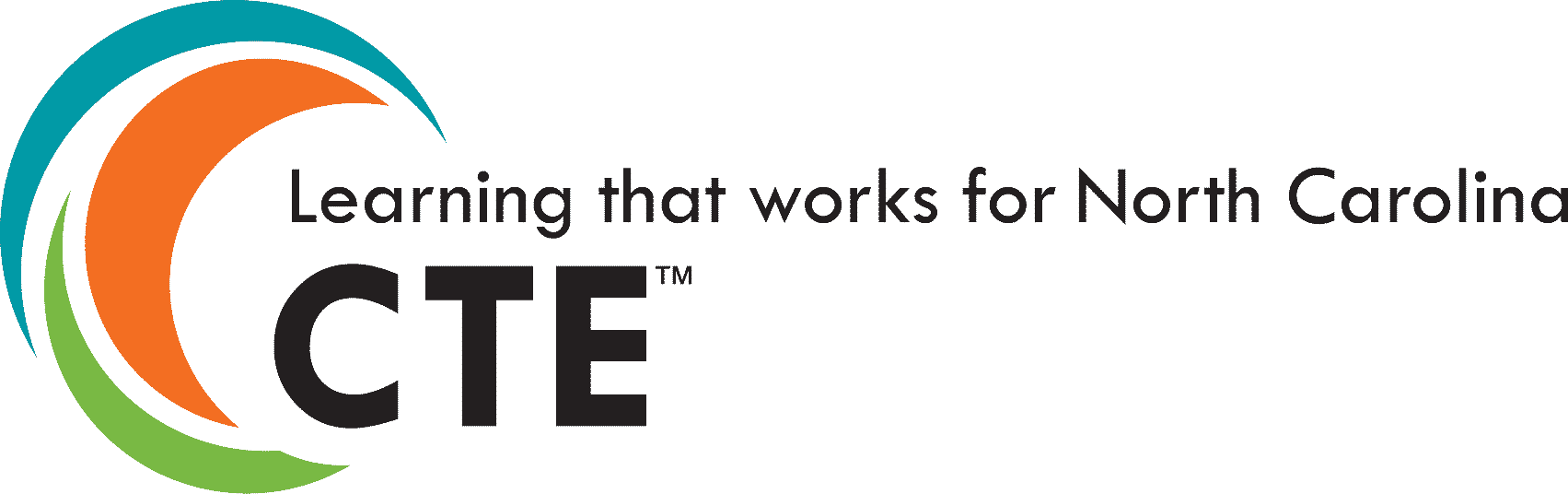 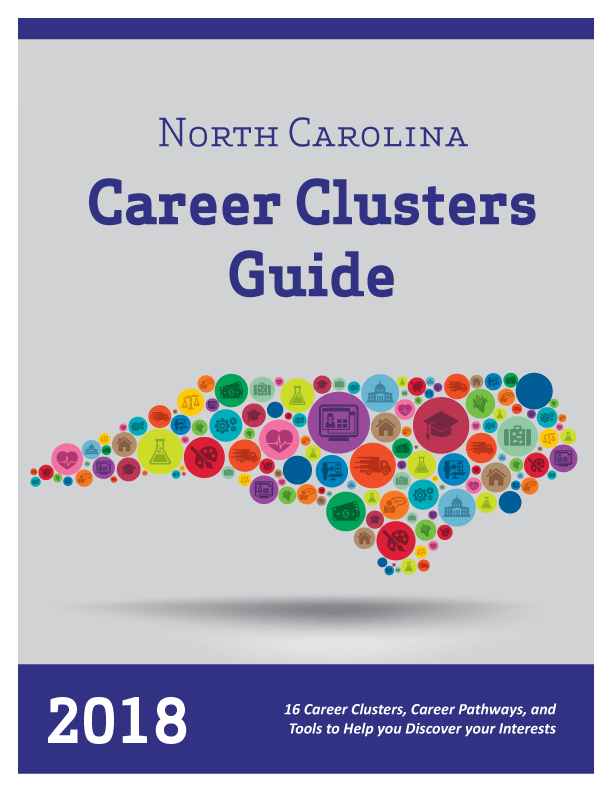 Perkins/CTE State Staff
Dr. Bob Witchger	Director, Career & Technical Education	WitchgerB@nccommunitycolleges.edu	919-807-7126
Dr. Tony R. Reggi	Coordinator, Career & Technical Education	ReggiA@nccommunitycolleges.edu	919-807-7131
Patti Coultas	Coordinator, Career & Technical Education	CoultasP@nccommunitycolleges.edu	919-807-7130
Chris Droessler	Coordinator, Career & Technical Education	DroesslerC@nccommunitycolleges.edu	919-807-7068
Jennifer Holloway	CTE Administrative Assistant	HollowayJ@nccommunitycolleges.edu	919-807-7129